Виды интернет мошеничества
Вопрос
Ответ
“Волшебные” кошельки
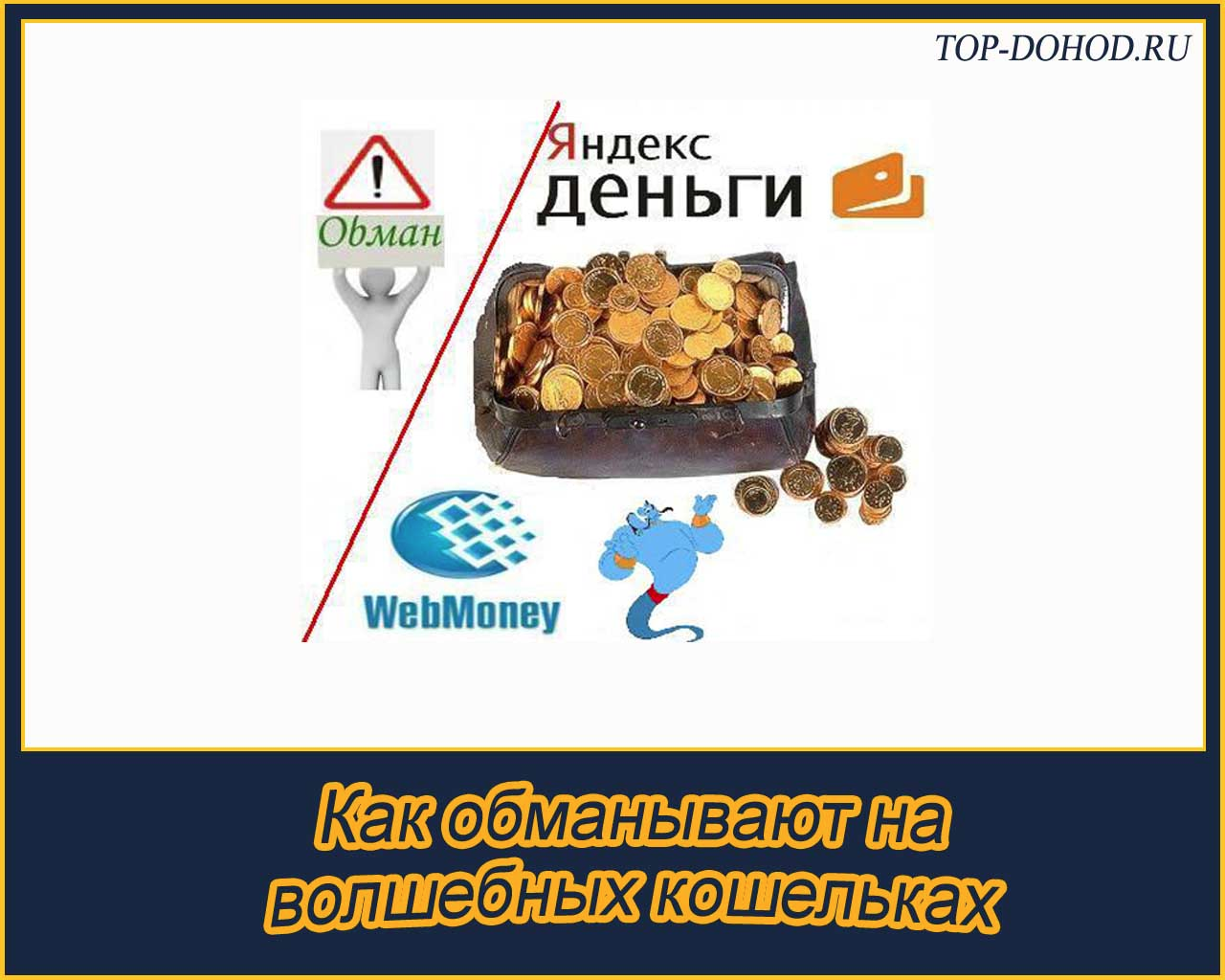 Фишинг
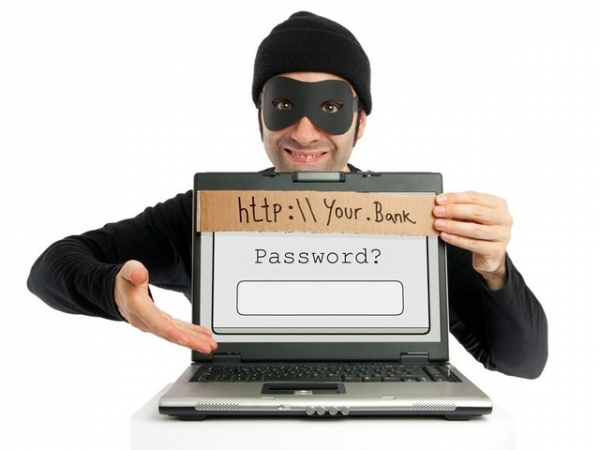 Удаленная работа
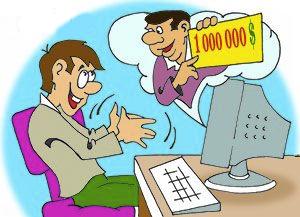 “Выигрыш” в конкурсе, лотерее
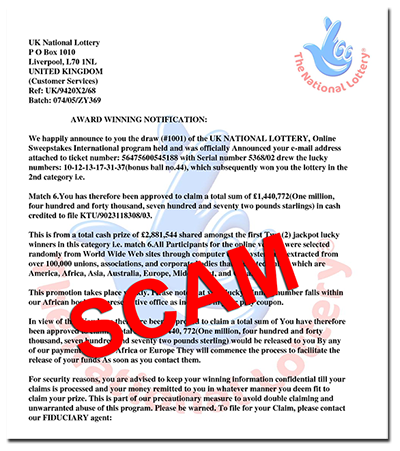 Выгодный обмен
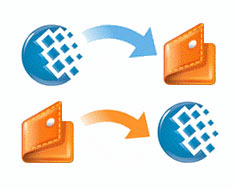 Суперпрограммы для быстрого заработка
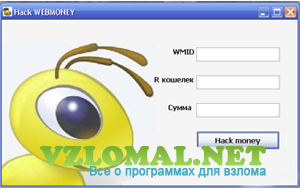 Как защитить себя?
не доверять всем непонятным сообщениям, в которых содержится просьба предоставить личные данные;
игнорировать спам;
не открывать все маломальские подозрительные письма, приходящие на ваш ящик;
никогда не сообщать ваши персональные данные личностям, в чистоте намерений которых вы не уверены;
быть аккуратными при совершении онлайн-покупок, выбирать для этого сайты, обеспечивающие безопасность сделок и конфиденциальность личных данных.